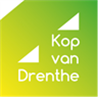 Netwerkbijeenkomst    Stichting Kop van DrentheLocatie: 		Het MaallustcomplexDatum: 		Dinsdag 5 april 2022Tijd: 		15.00 uur tot 17.00 uur aansluitend netwerkborrel
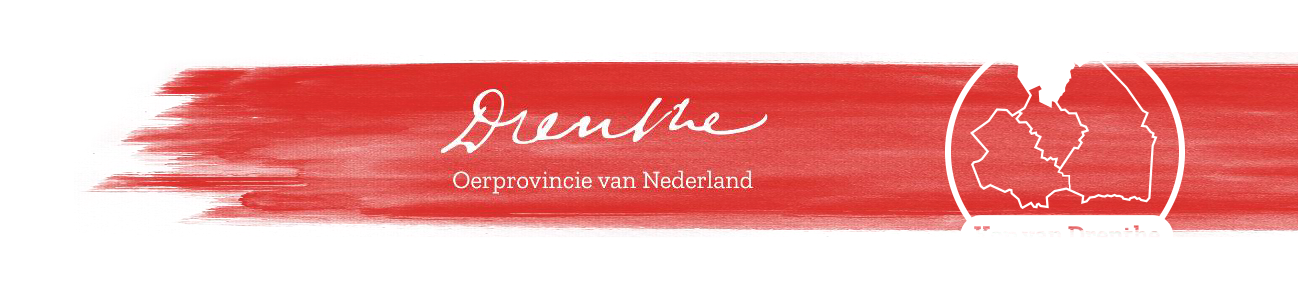 Programma
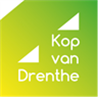 14.45 uur:  Ontvangst bij Piepers en Paupers
15.00 uur:  Opening 
	 	 - Sietze de Jong, voorzitter  	           	 
15.05 uur:  Wandeling met InVeenhuizen gids – Peter Bos
15.50 uur:  Korte pauze bij Maallust
16.00 uur:  Update werkzaamheden Stichting Kop van Drenthe
	 	 - Jolanda Doornbos, regio coördinator
16.10 uur:  Presentatie marketing Koloniën van Weldadigheid 
					door Marketing Drenthe -  Elizabeth Stoit 
16.30 uur:  Presentatie aanleg wandelknooppunten 
					door het Recreatieschap – Ingeborg de Groot 
16.50 uur:  Afsluiting 

17.00 uur:  Netwerkborrel
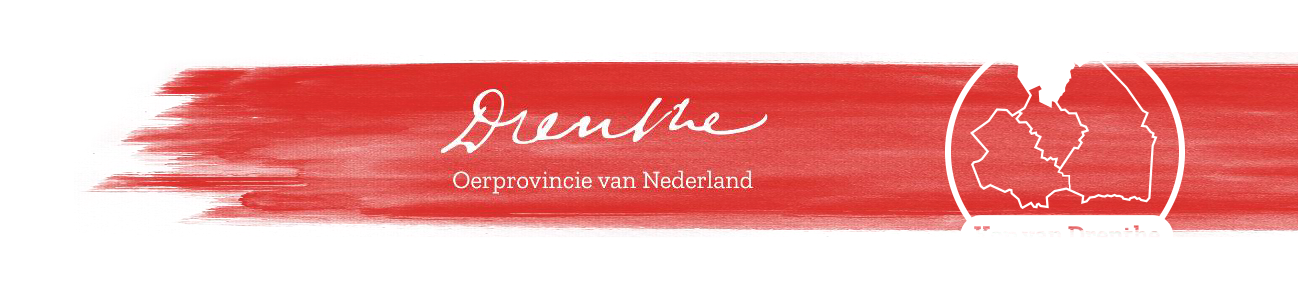 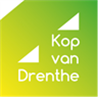 Opening
Sietze de Jong, voorzitter  	
           	 

Locatie: Het Maallustcomplex
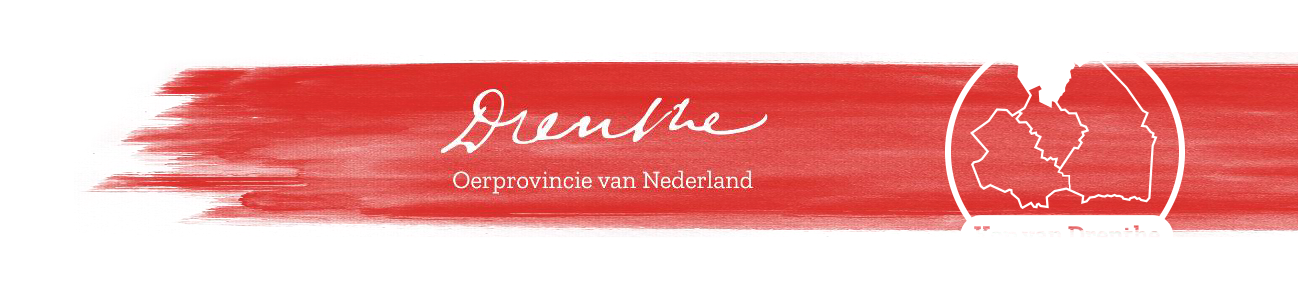 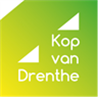 Opening
Bestuur Stichting Kop van Drenthe;

Ondernemers Tynaarlo:
Willem Otto Nachbahr – o.a. Waterpark de Bloemert
Vacant 

Ondernemers Noordenveld: 
Marianne van Wijk – Natuurplaats Noordsche Veld
Loes Talens – Hotel Bitter en Zoet

Ondernemers Assen: 
Ronald Obbes - o.a. VVV Assen
Rob Riper – Hotel de Jonge
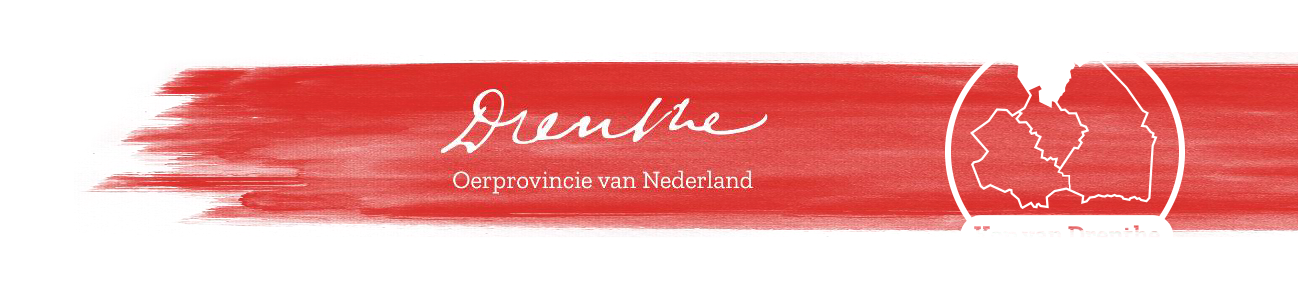 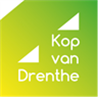 Overzicht economische visies
Assen – actieplan vrijetijdseconomie; waar visie en actieplan uit volgen voor periode – 2023 – 2026
	           	  
Tynaarlo – uitvoeringsagenda 2021 – 2025

Noordenveld – nog tot en met 2022
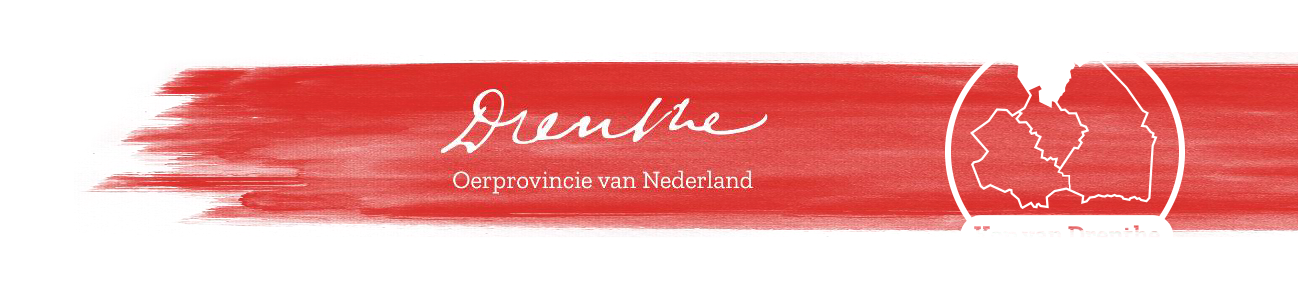 Wandeling door Veenhuizen
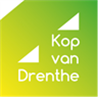 Peter Bos – gids van InVeenhuizen.nl
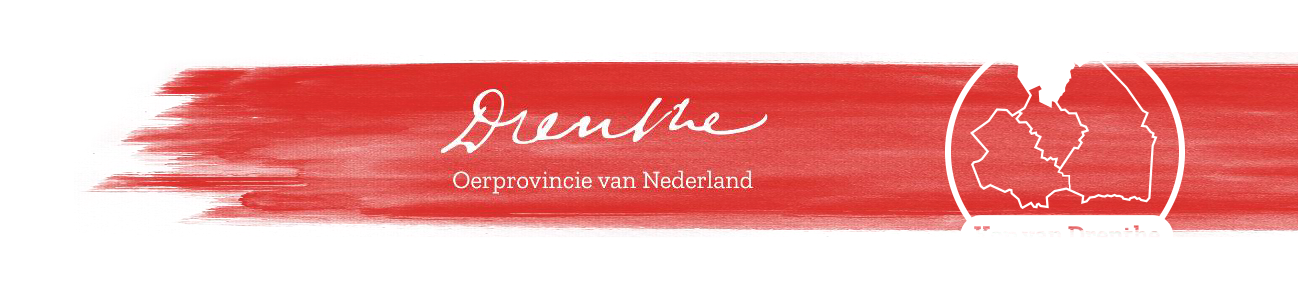 Korte pauze
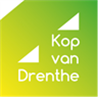 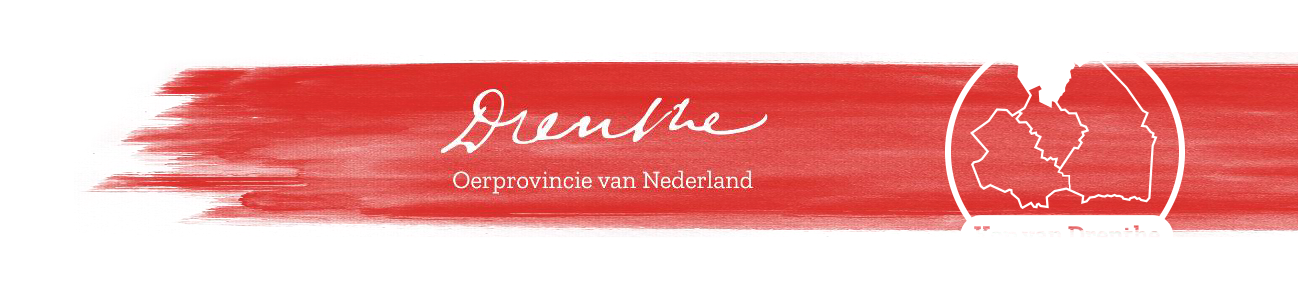 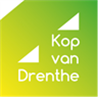 Werkzaamheden Stichting Kop van Drenthe
Jolanda Doornbos – regio coördinator

Duitse markt – aanvullend op activiteiten Marketing Drenthe
Drentse verhalen 
Social media Kop van Drenthe, eventkalender, invullen www.drenthe.nl 
Citymarketing Assen
Marketing Veenhuizen 
Historische Fietsroute Assen
Landgoederenroute Eelde
Groeningen
GeoTour Kop van Drenthe
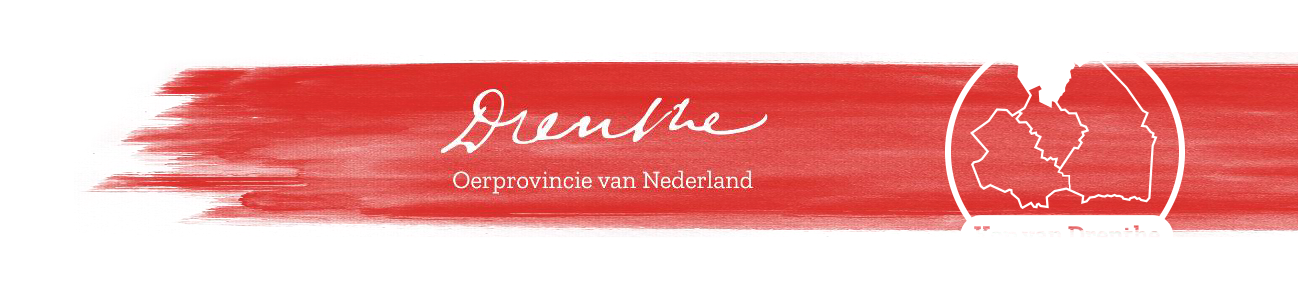 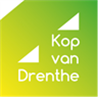 Werkzaamheden Stichting Kop van Drenthe
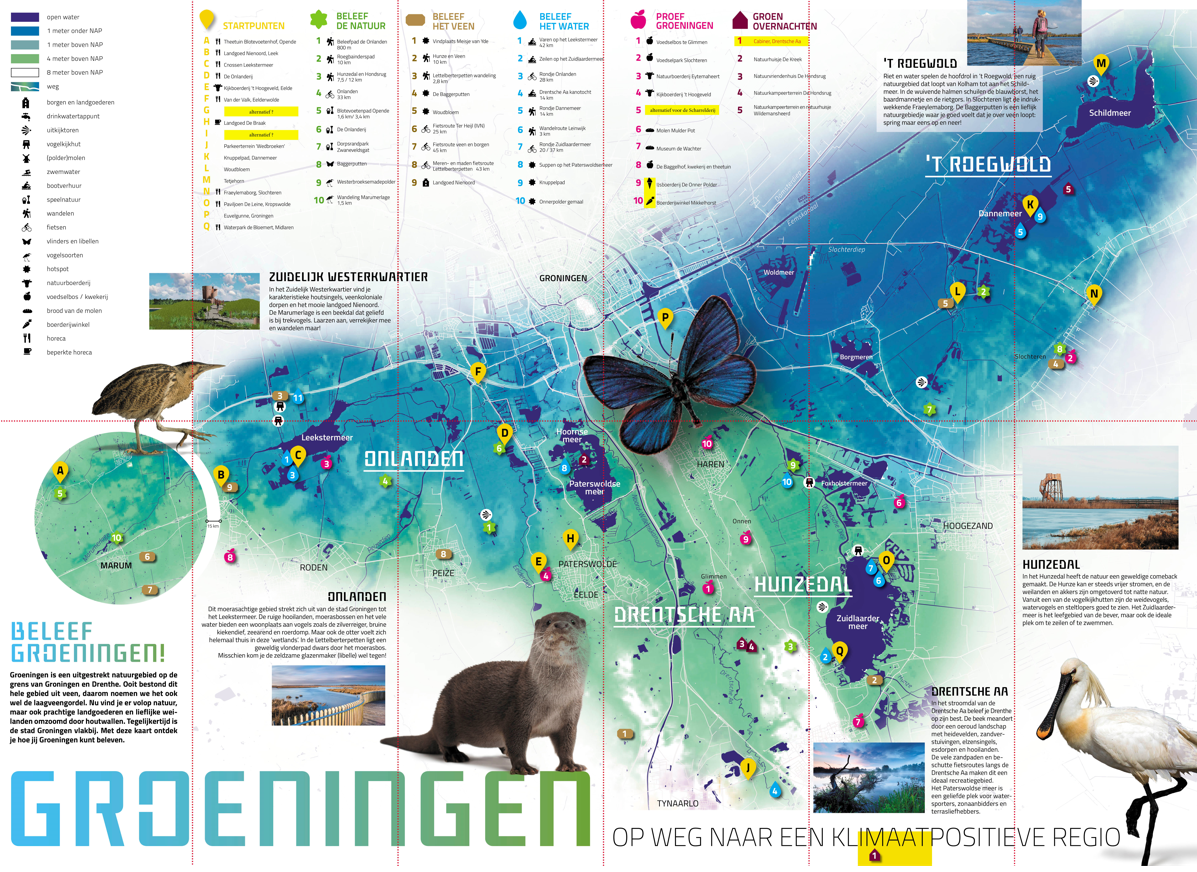 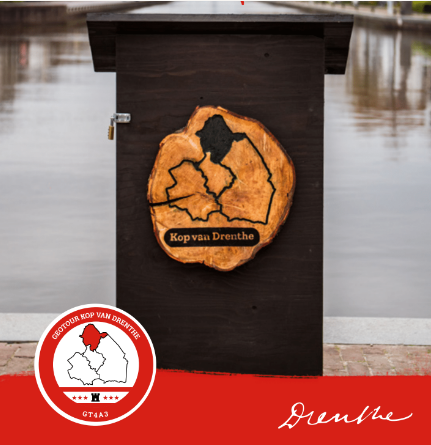 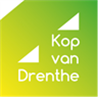 Doe de GeoTour Kop van Drenthe
Resultaten en ervaringen 
na 11 maanden
10
GeoTour ervaringen Kop van Drenthe -11 maanden
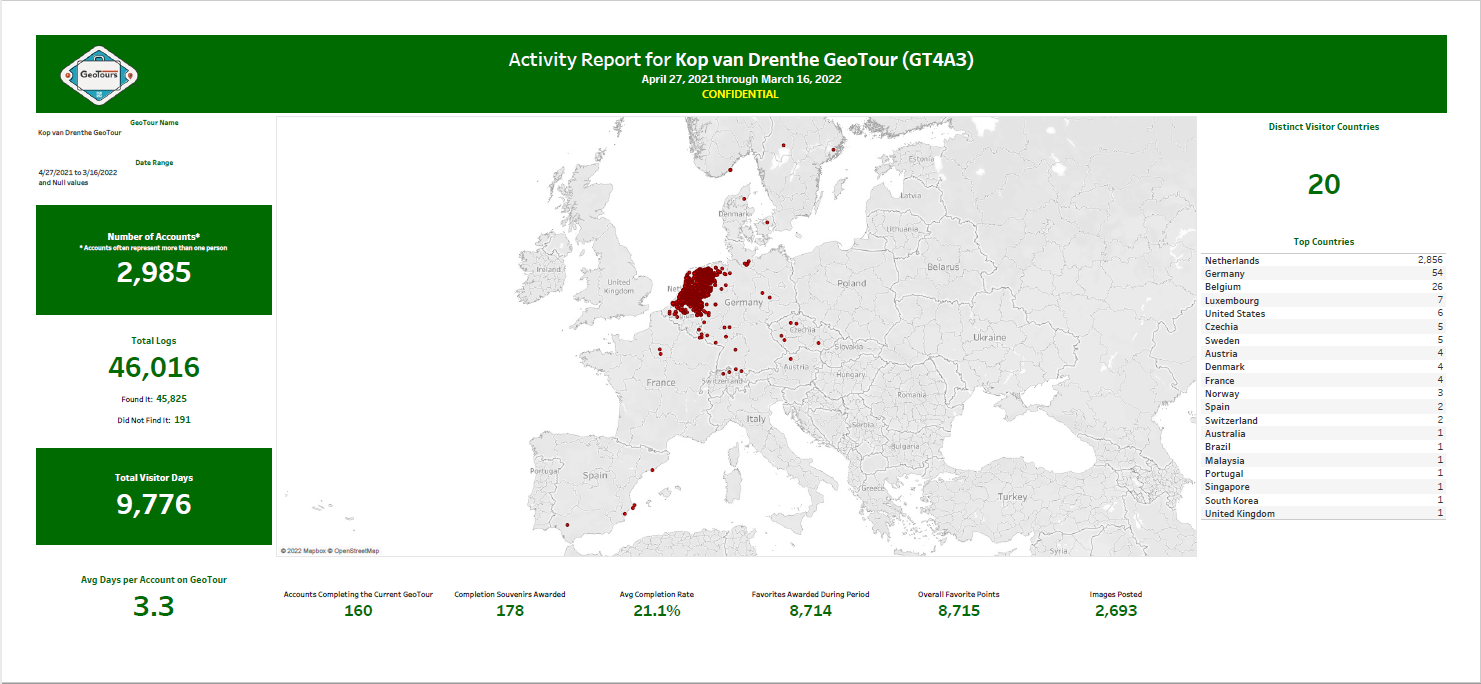 Online zichtbaarheid
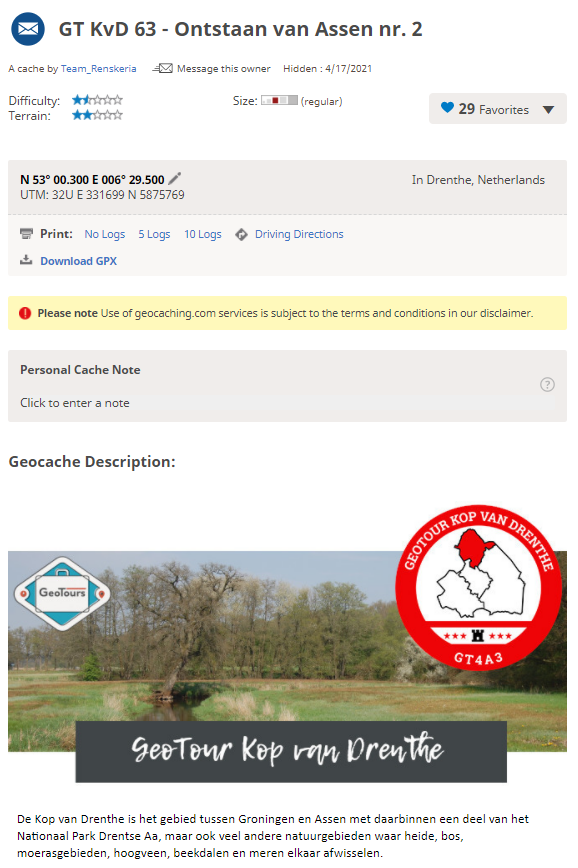 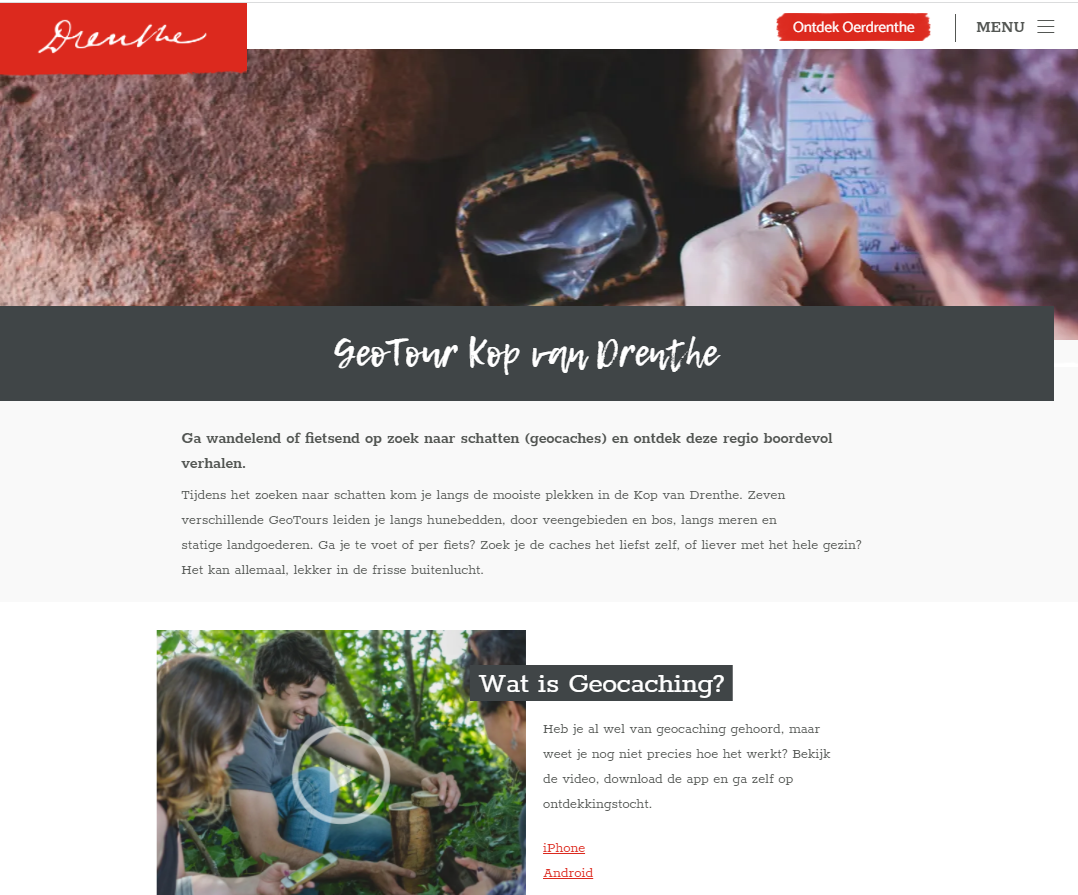 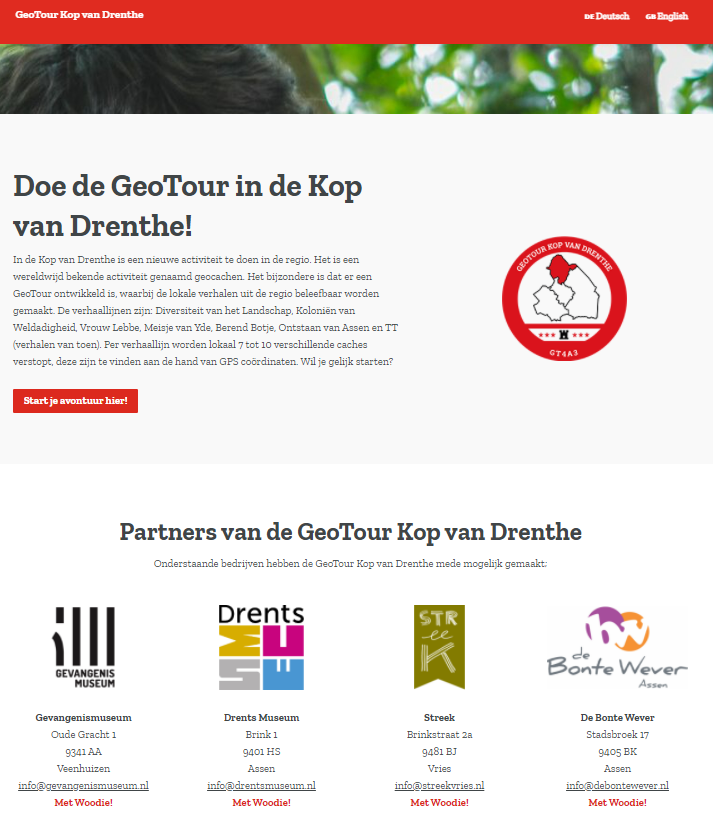 [Speaker Notes: Mooie cijfers, aan de andere kant: achterblijven kamperen, achterblijven kwaliteit, dus niet alleen goed nieuws]
GeoTour Kop van Drenthe op sociale media:
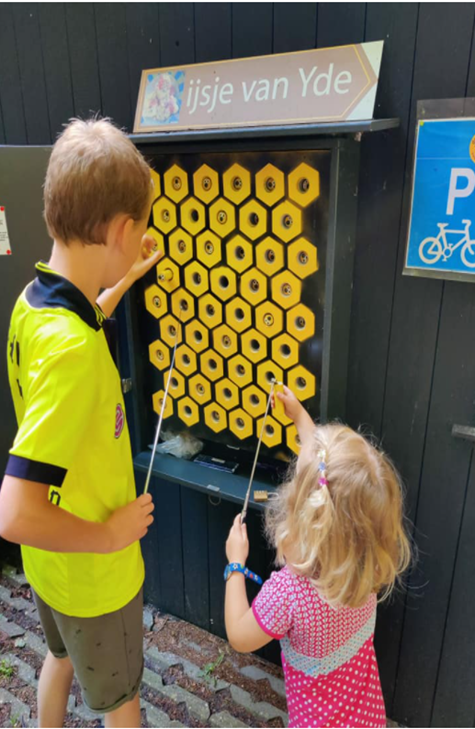 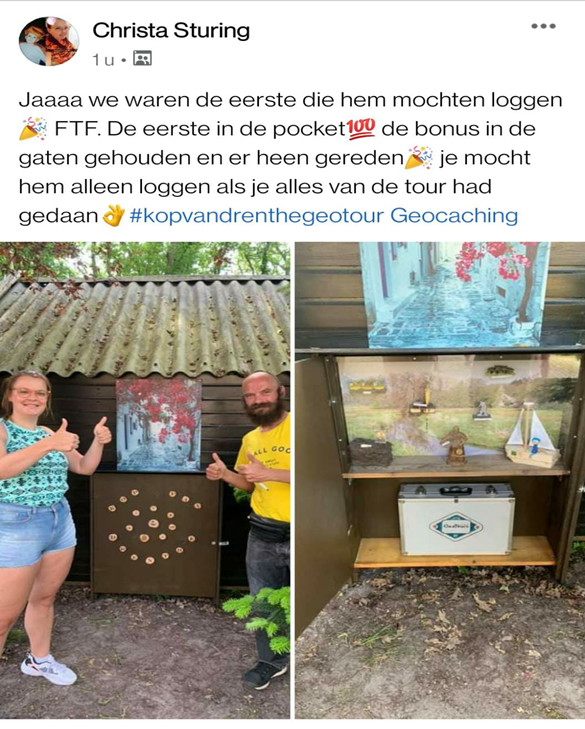 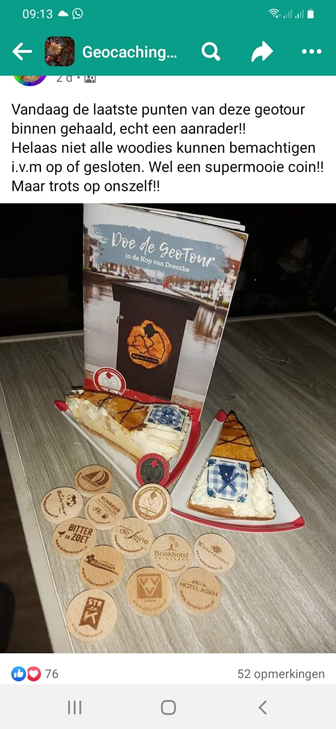 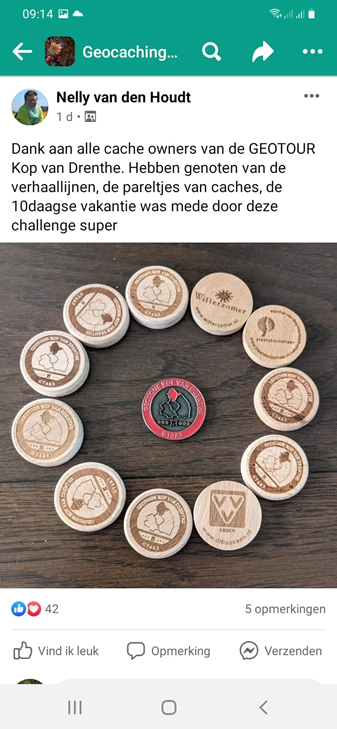 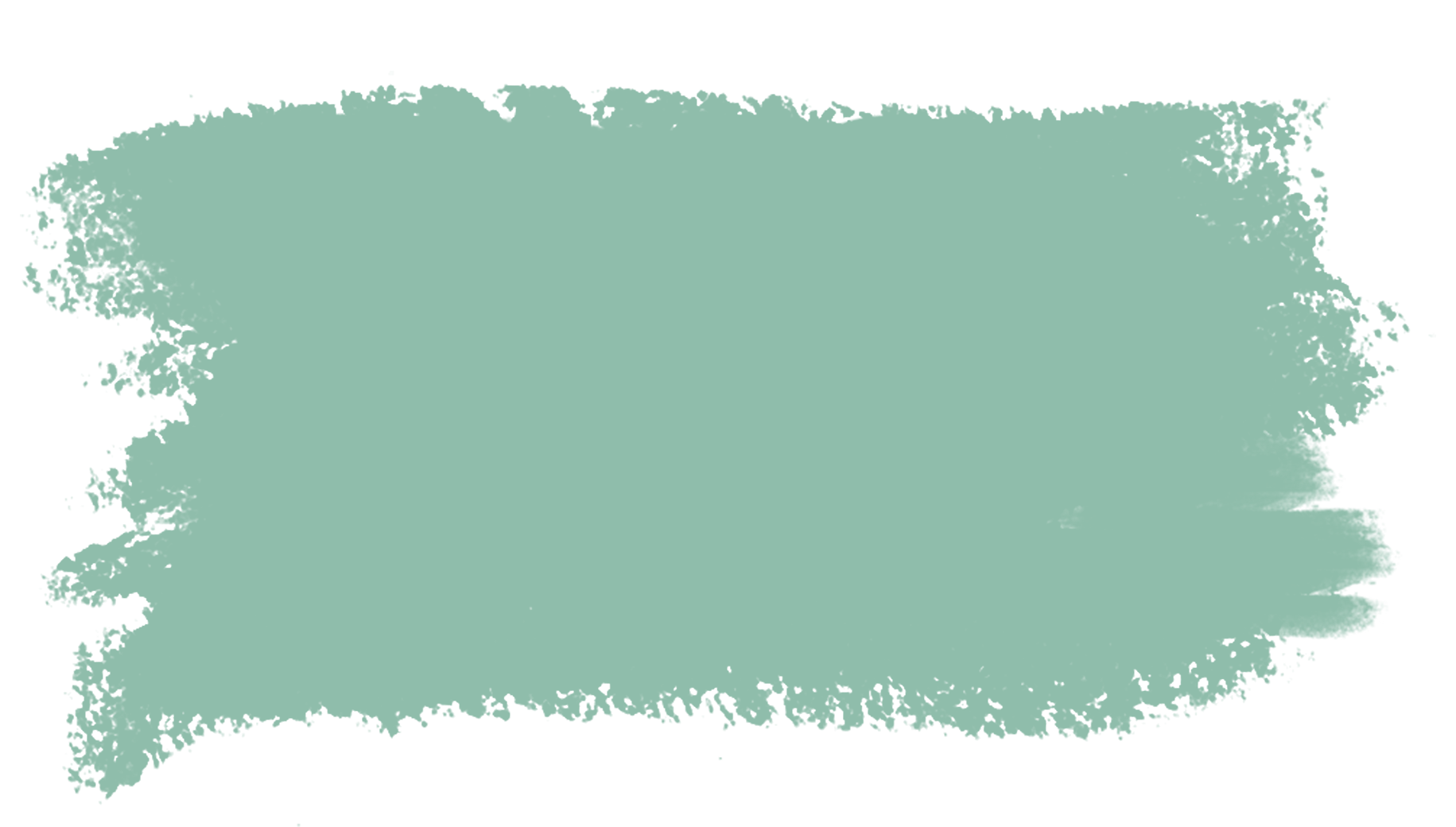 [Speaker Notes: Mooie cijfers, aan de andere kant: achterblijven kamperen, achterblijven kwaliteit, dus niet alleen goed nieuws]
Presentatie Koloniën van Weldadigheid
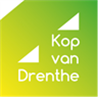 Elizabeth Stoit – Marketing Drenthe
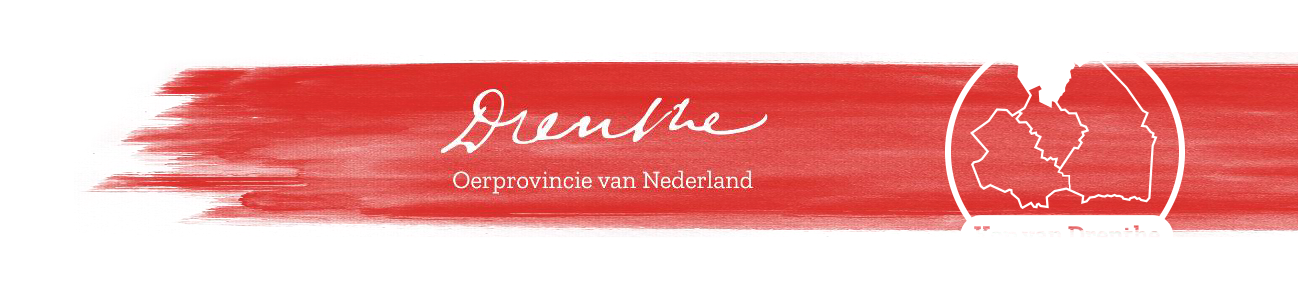 Presentatie wandelknooppunten
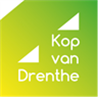 Ingeborg de Groot – Recreatieschap Drenthe
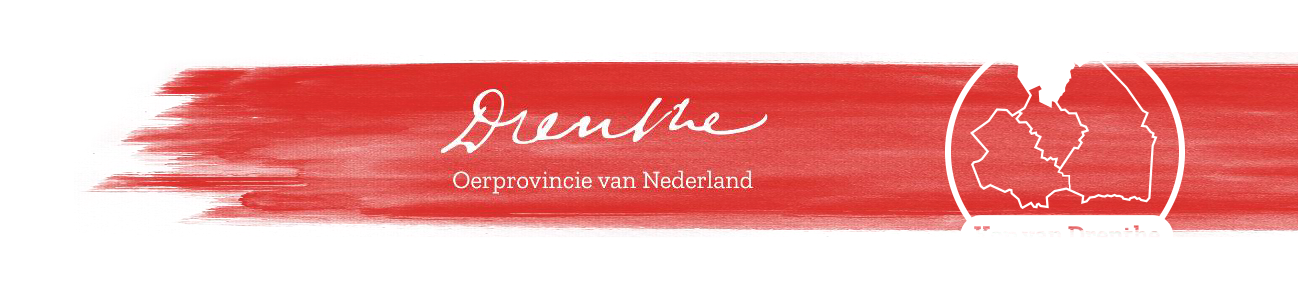 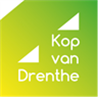 Afsluiting
TIP Toekomst
Hoe ontwikkelen we verder de Kop van Drenthe?
Contact ondernemers
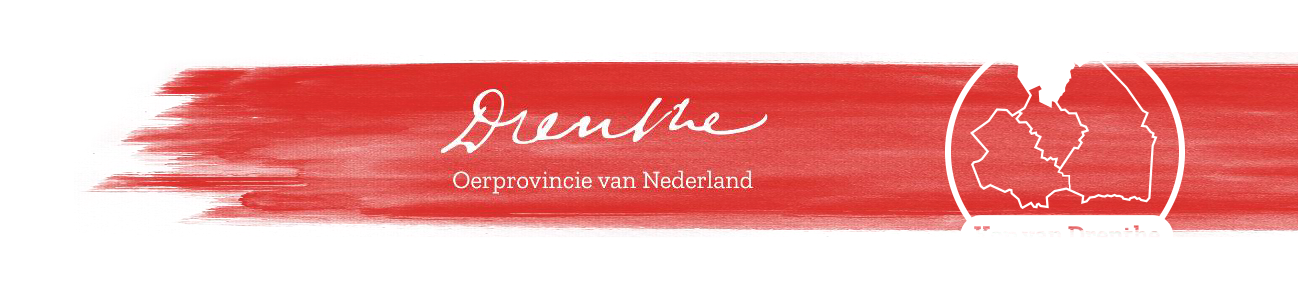 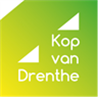 Netwerkborrel
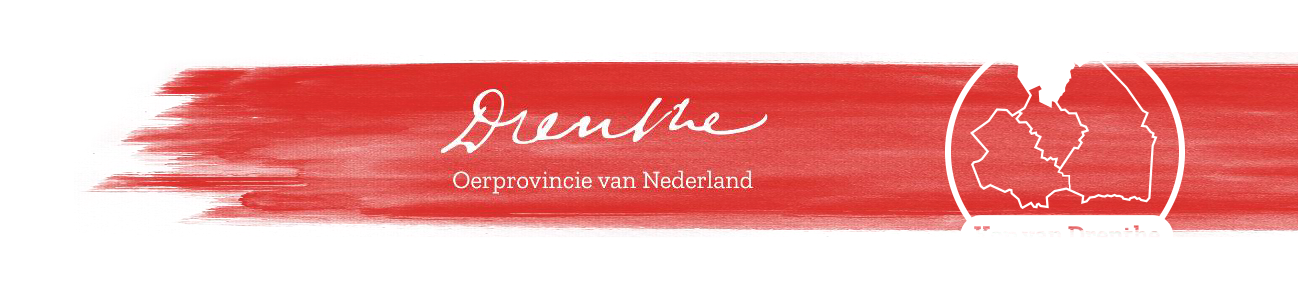